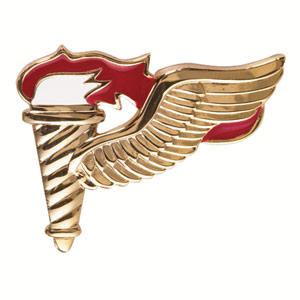 Packet RequirementsAll Soldiers will have 1 year FT. Campbell retainability to receive a hard slot for Pathfinder
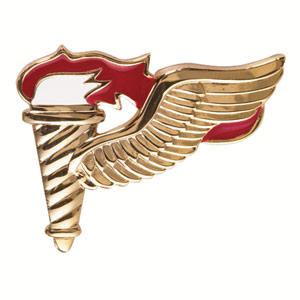